The BRT and Analog Forestry
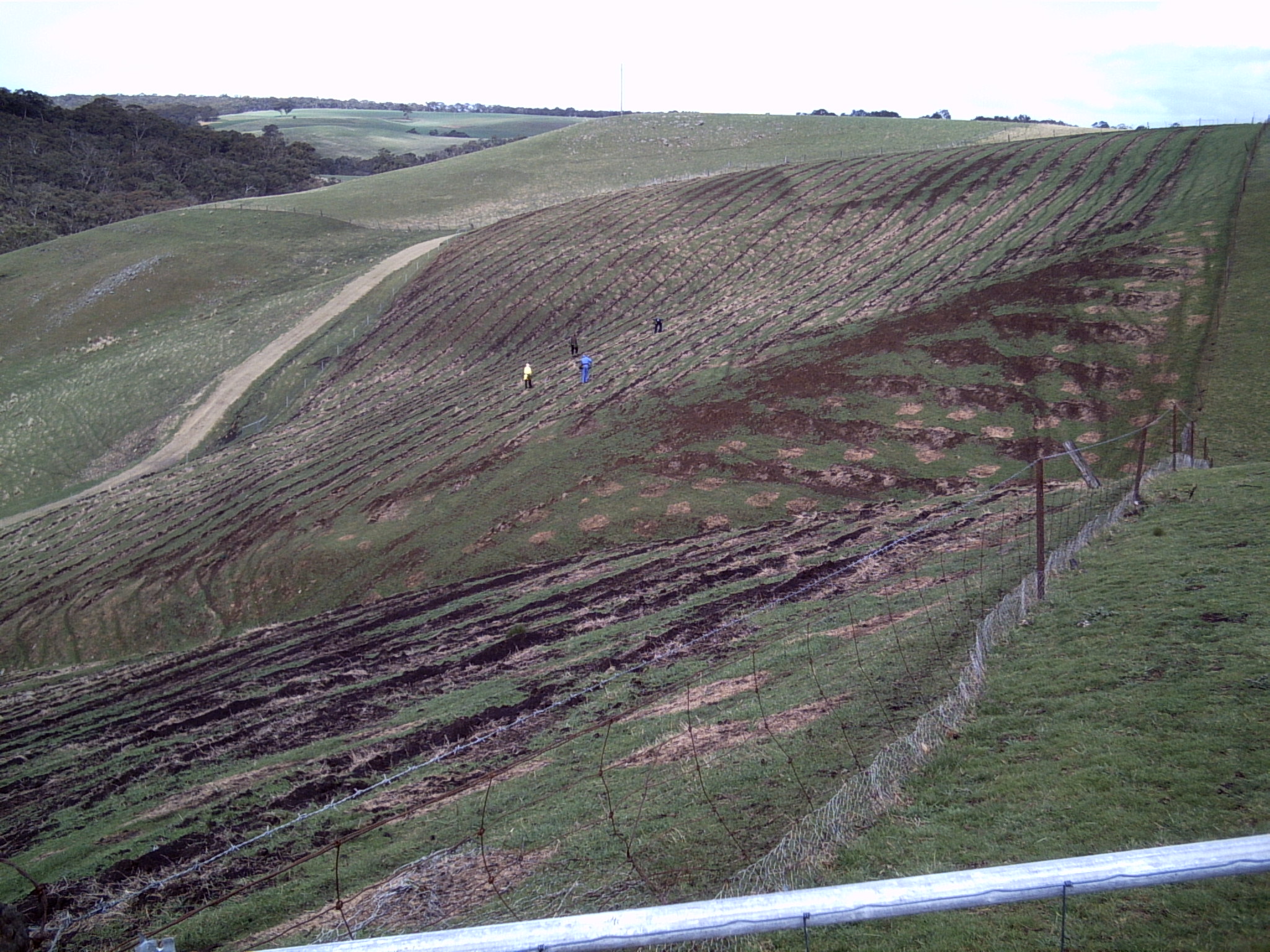 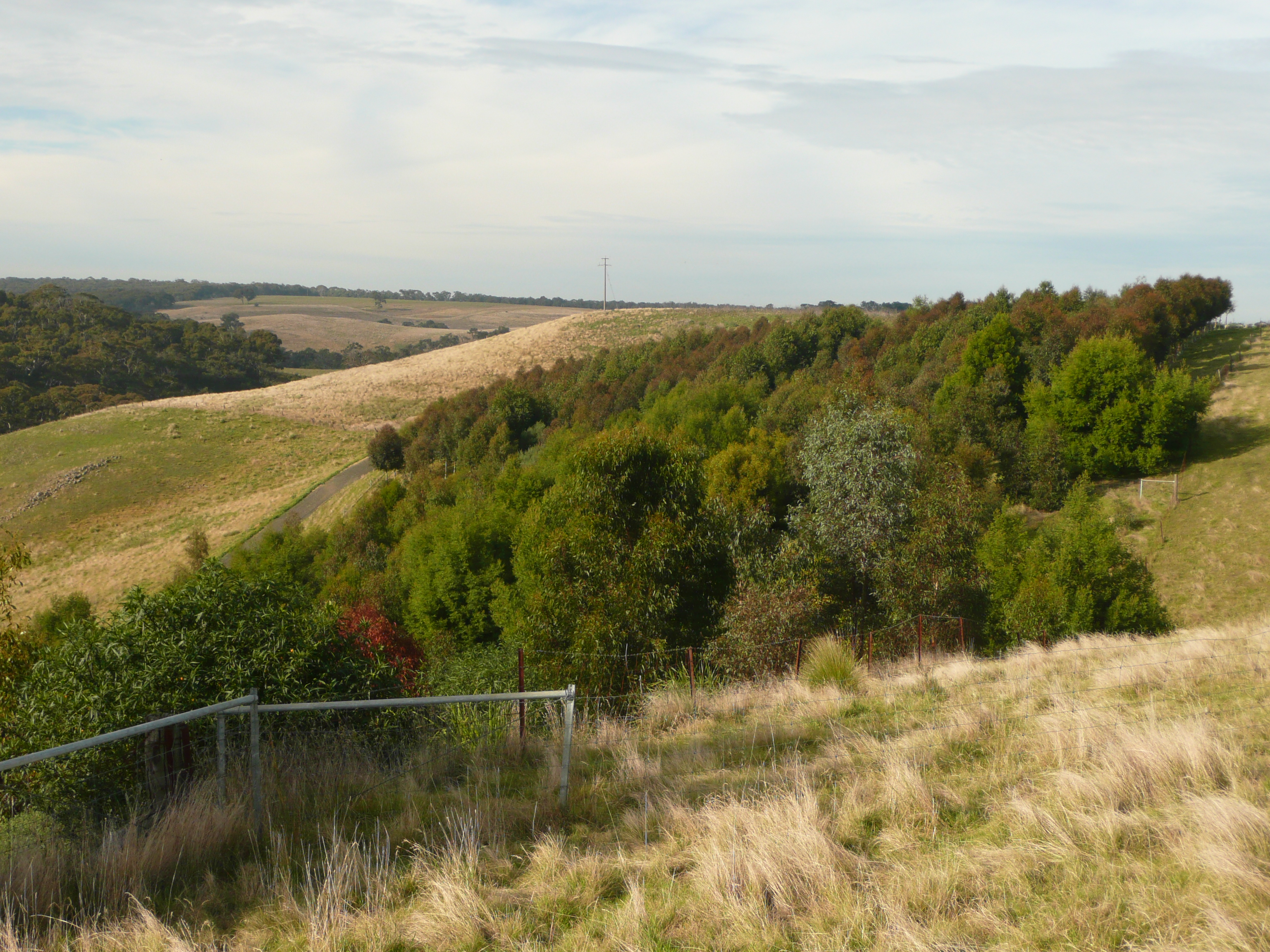 Where to from here?
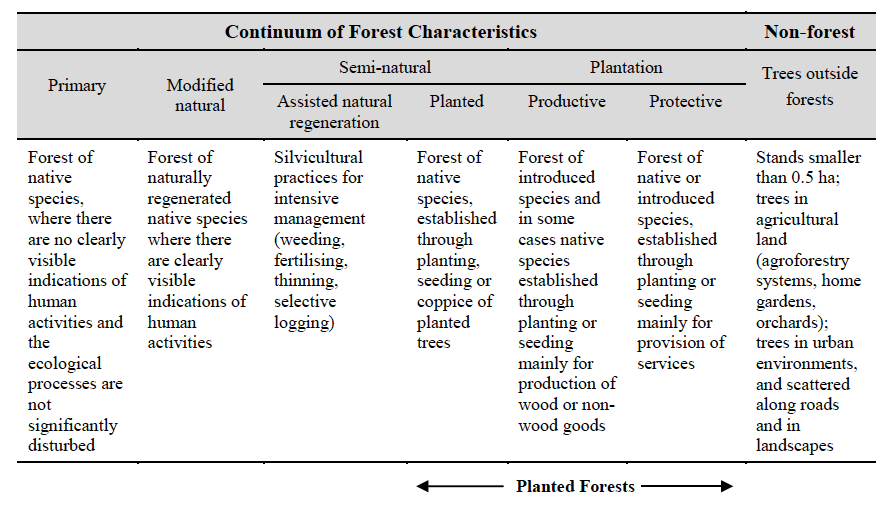 Industrial roundwood and fuelwood: actual global production 
	plus projected global supply from “planted forests”
					Source: FAO
Regional breakdown of recent total global production 
	compared to future ‘planted forest’ supply
Regional breakdown of recent total global production 
	compared to future ‘planted forest’ supply
Changing the standard model of reforestation across the Pacific
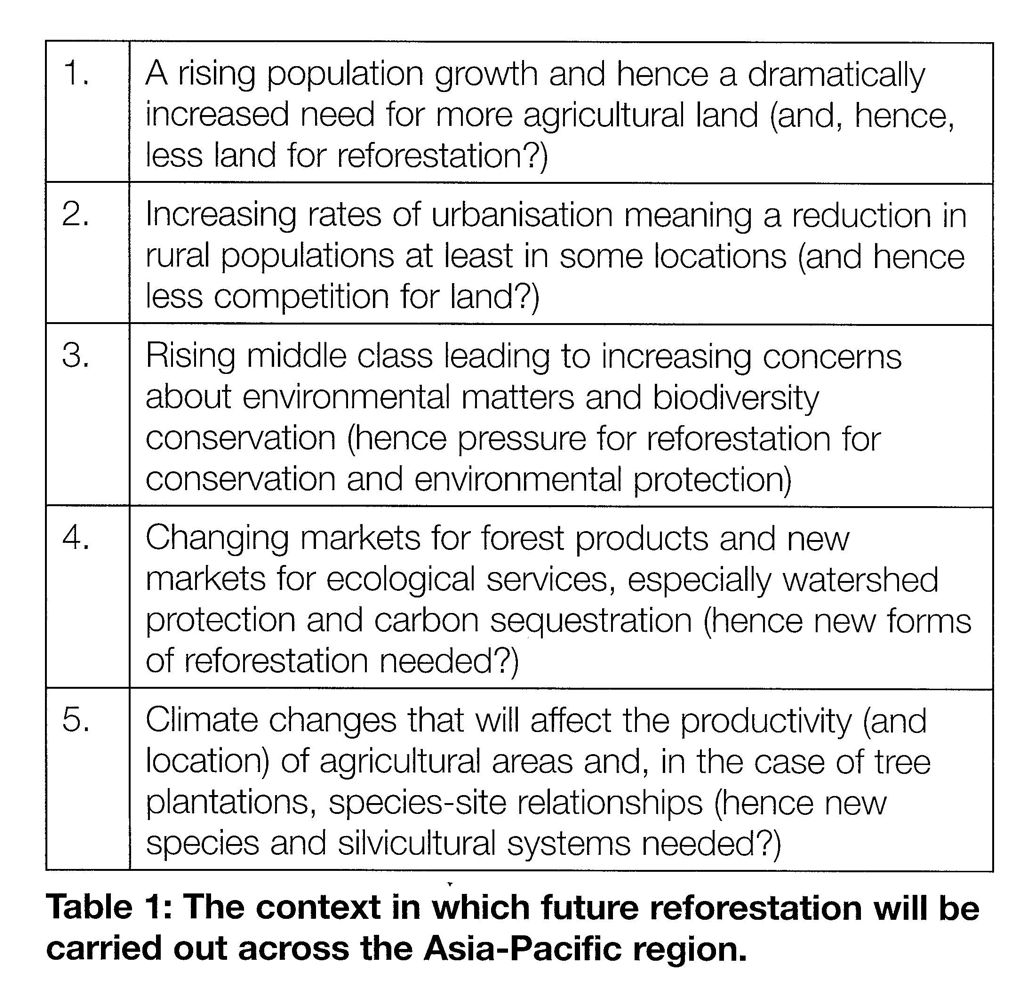 (David Lamb, AFG, 2011)
“All of these potential trends suggest there is a need for new forms of plantation silviculture and that the methods that have served in the past will no longer prove sufficient.  Simple monocultures of fast growing species may serve pulpwood production, but may be quite unsuitable for forests supposed to protect watersheds, conserve biodiversity or sequester carbon over long periods.  ……………

What this means is that Australian forest growers should be willing to explore and innovate, testing new methods of reforestation and remaining open to the new opportunities that  are likely to emerge.”

David Lamb ‘Australian Forest Grower’ Autumn 2011 p. 38
Analog forests
a tree-dominated ecosystem that is analogous in structure and function to the original climax and sub-climax community 
over time, increases in diversity and stability
mimics the indigenous Climax State
replicates the efficiency and dynamics of the natural processes
designed to provide social and economic benefits

			Source: Duffy, A. “Analogue forestry: a sustainable production system”
				(http://www.gbcma.vic.gov.au/revegetation/1/Index5.html).
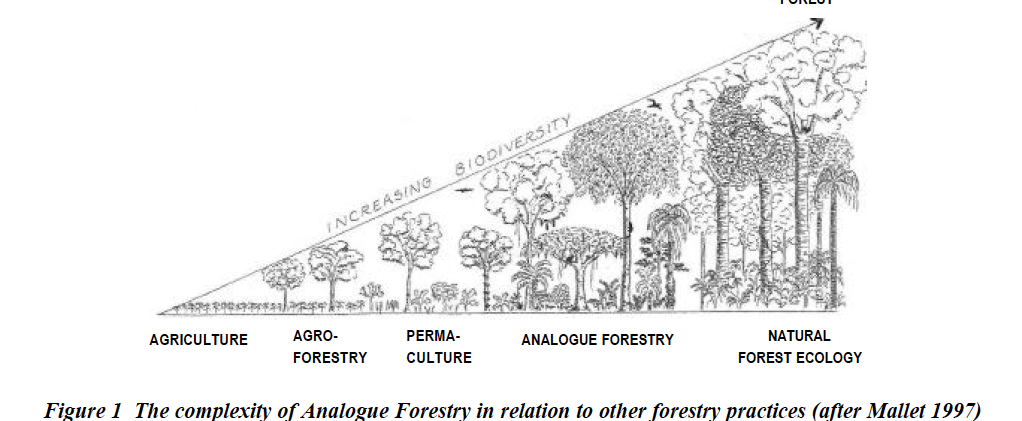 Analog Forestry is based on the following basic principles:
Observe and record
Understand and Evaluate
Know your land
Identify levels of yield
Map out flow and reservoir systems (existing and potential)
Reduce ratio of external energy in production
Be guided by landscape and neighbors needs
Follow ecological succession
Utilize ecological processes
Value Biodiversity
Respect Maturity
Respond Creatively
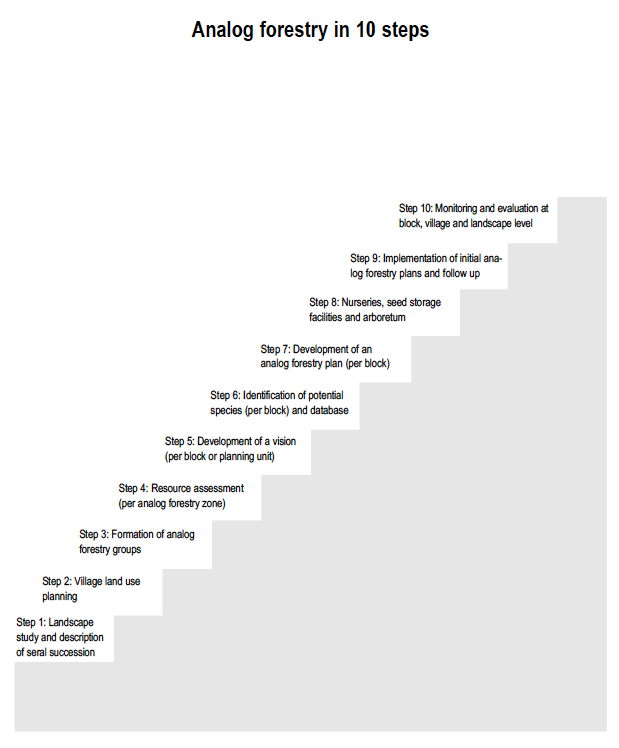 “Analogue forestry is a response that seeks to address both the genetic and cultural issues of biological loss”


Senanayake and Jack (1998) ‘Analogue Forestry: An Introduction’
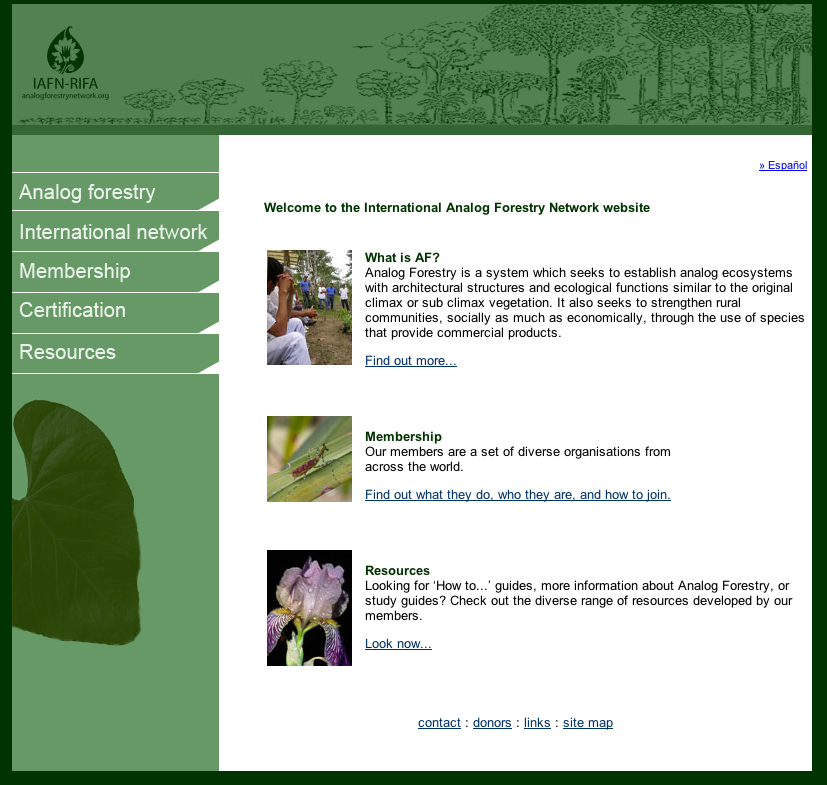 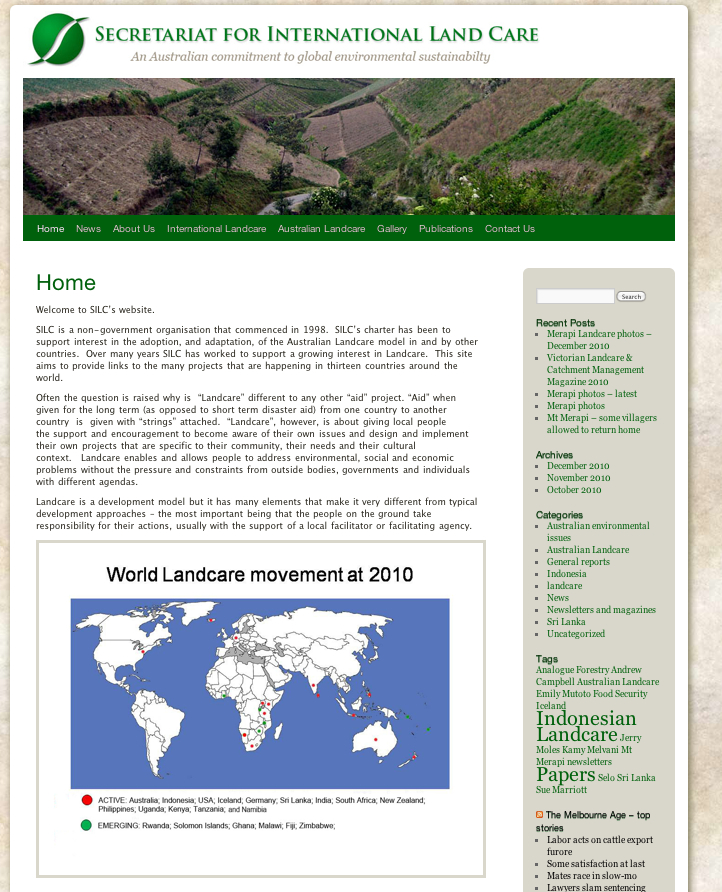 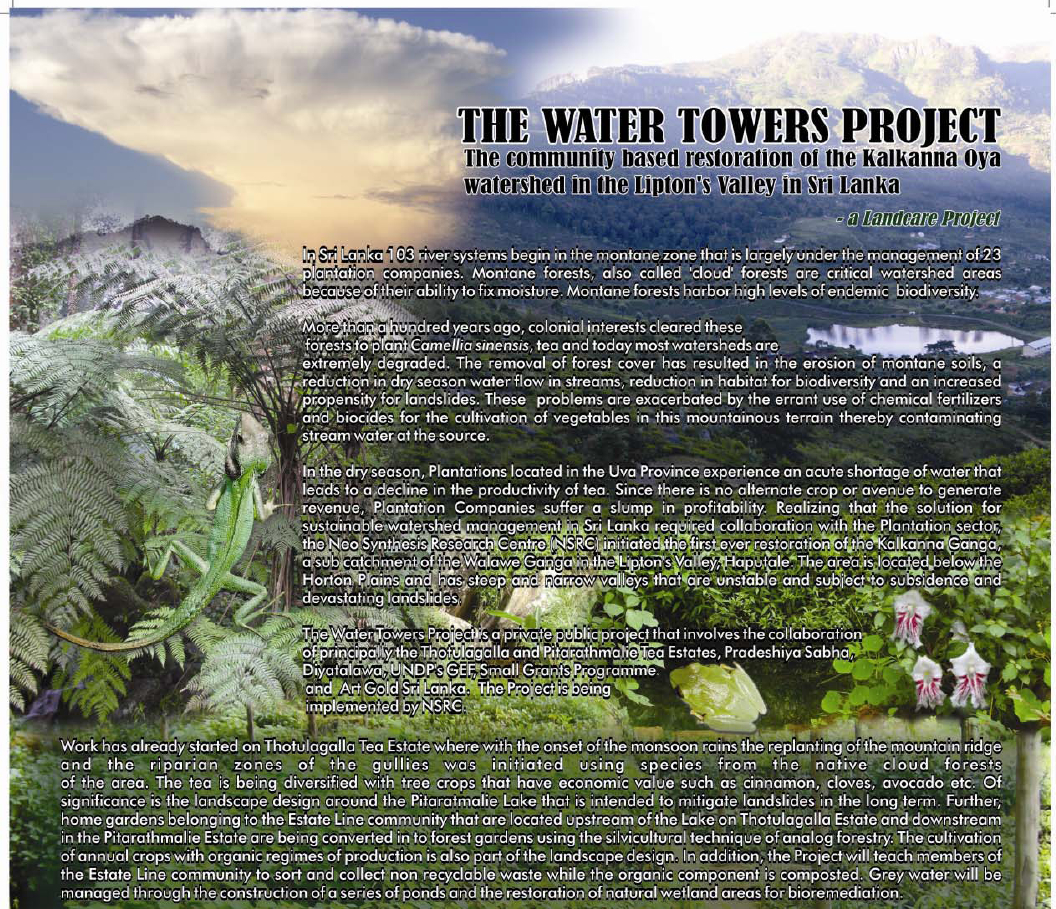 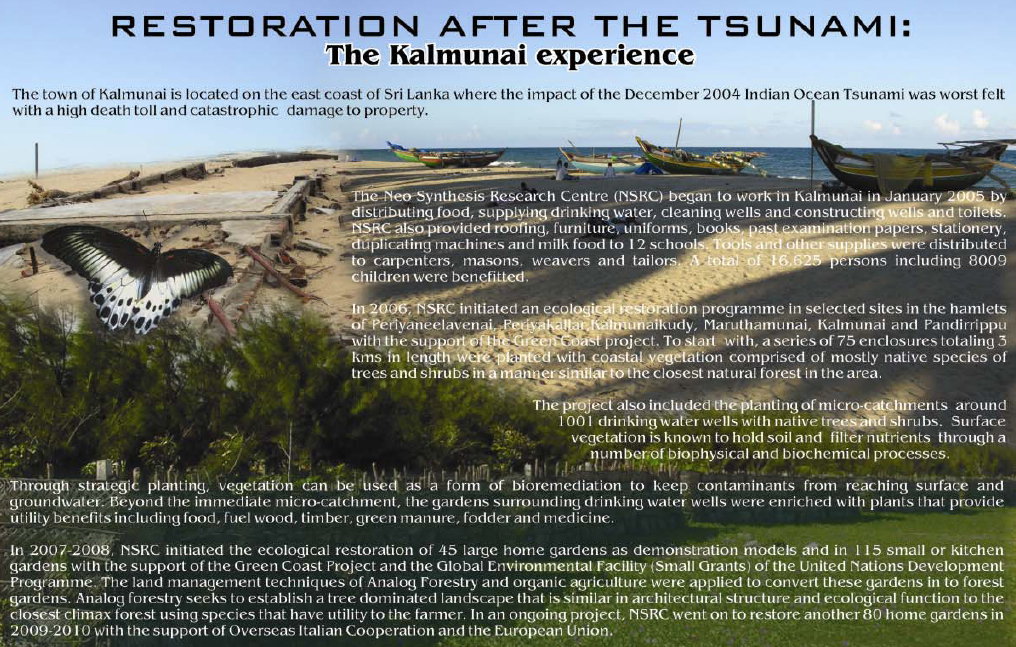 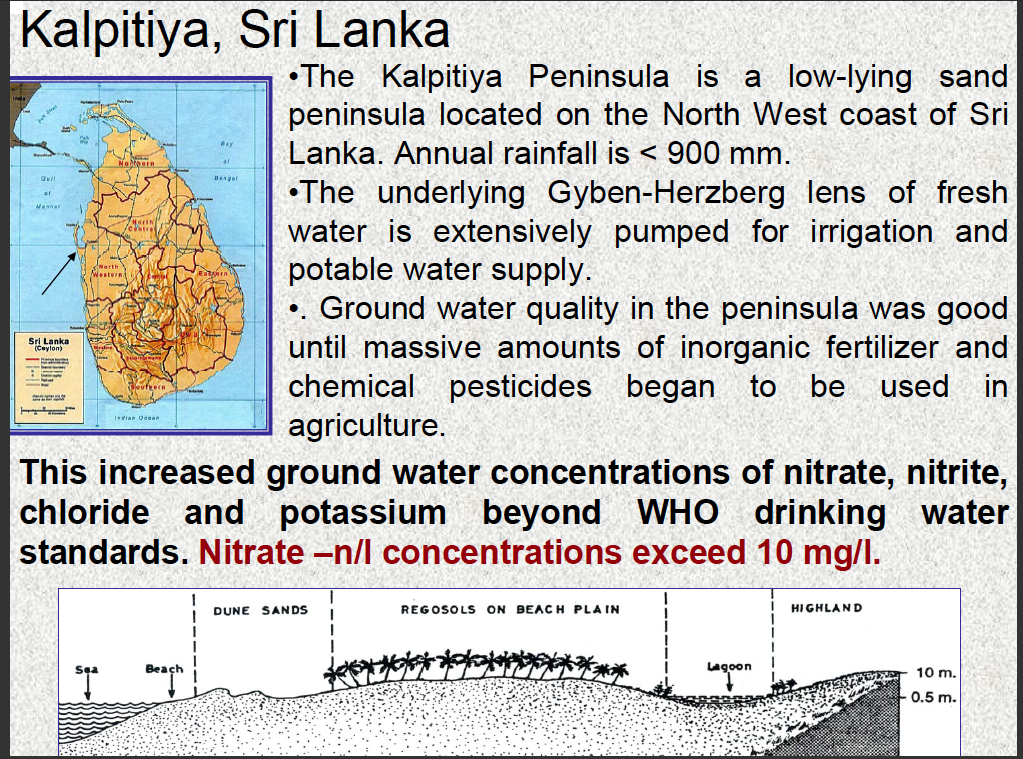 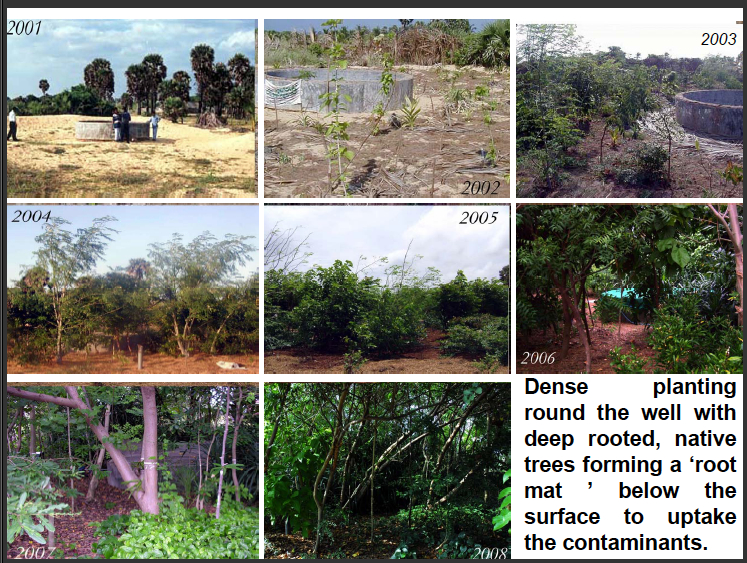 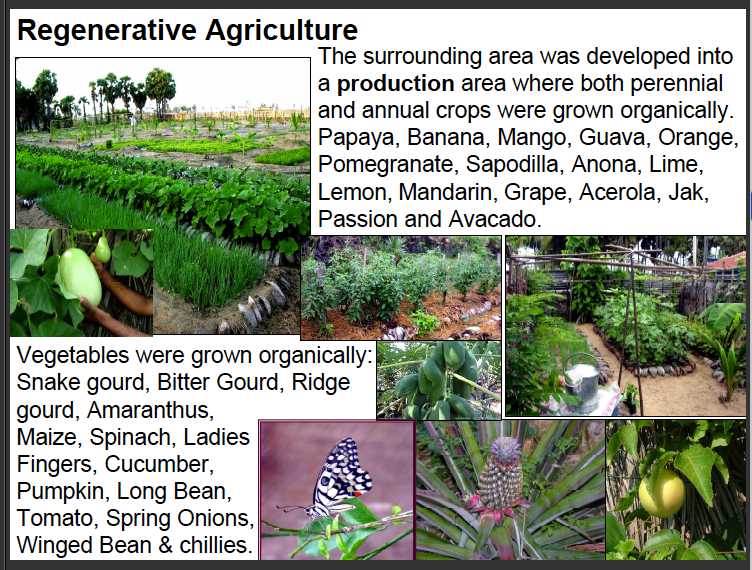 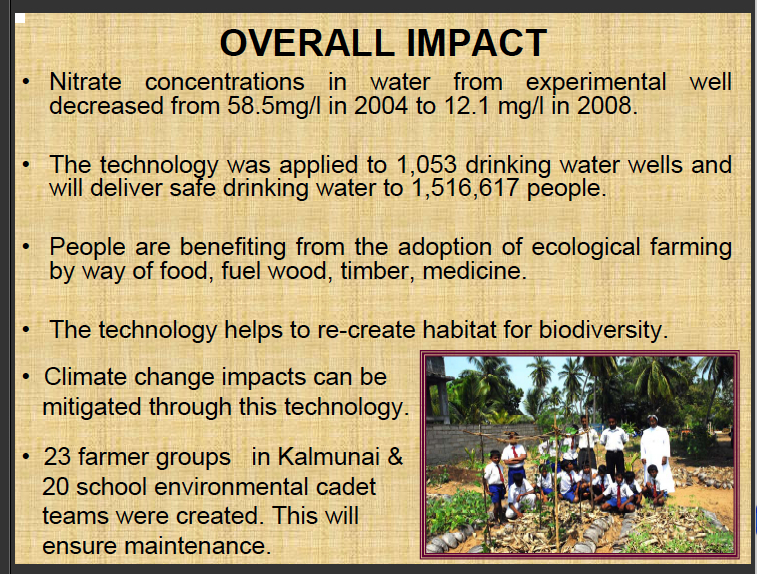 10% of Victoria’s agricultural land = 1.27 million ha
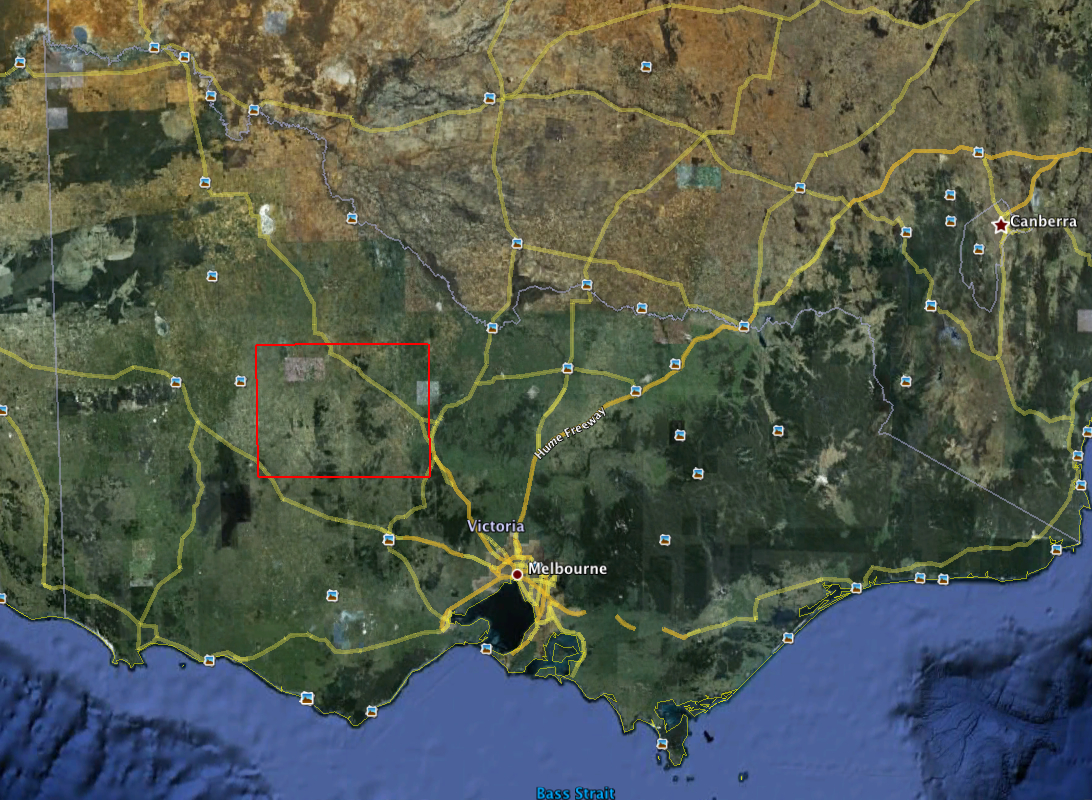 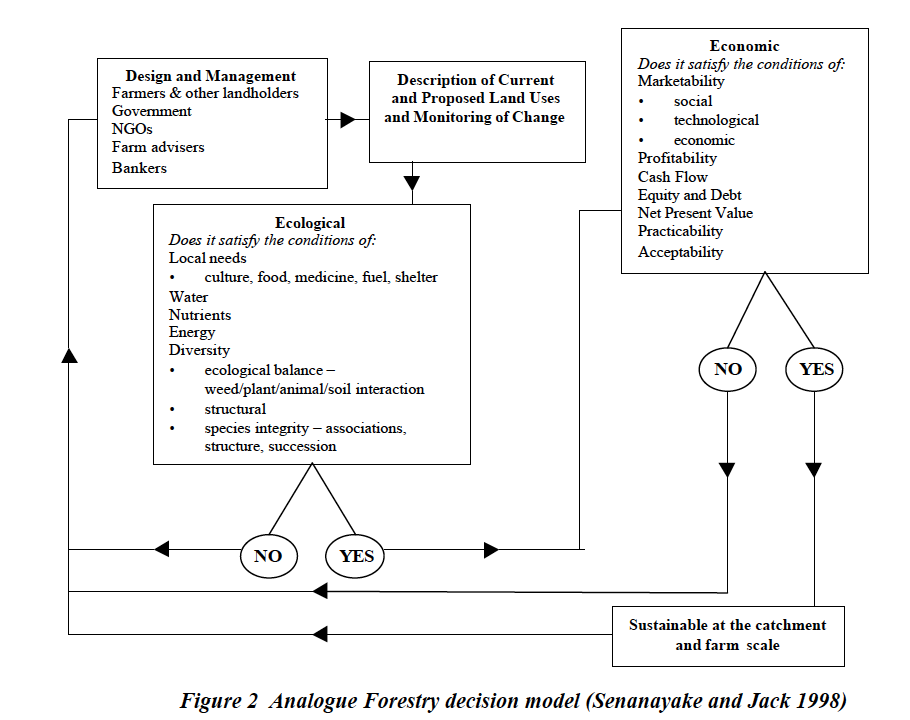 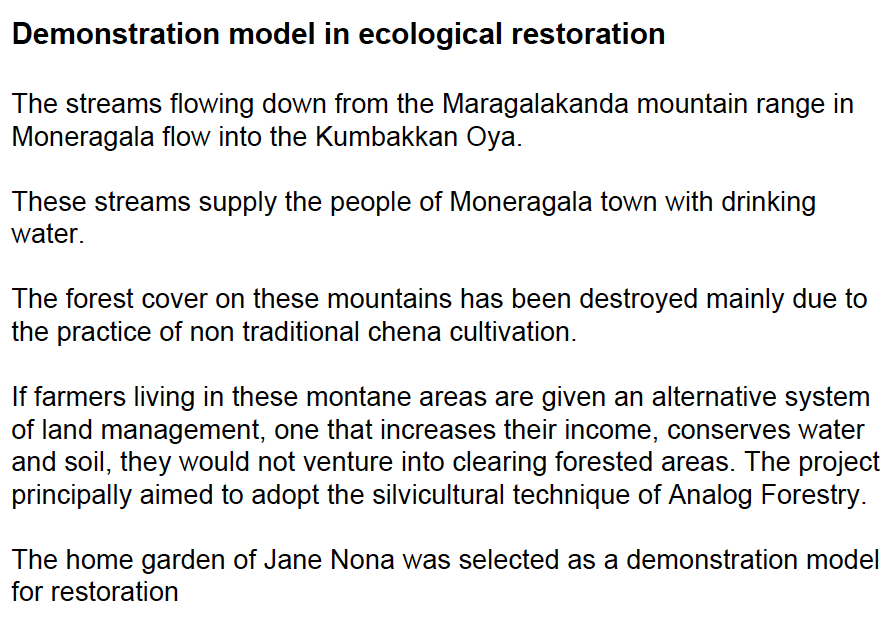 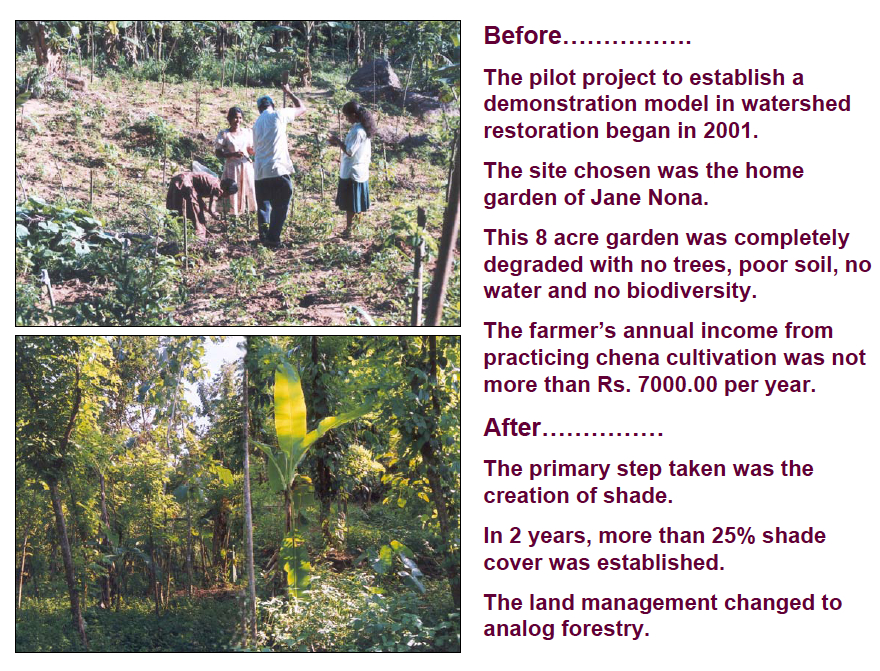 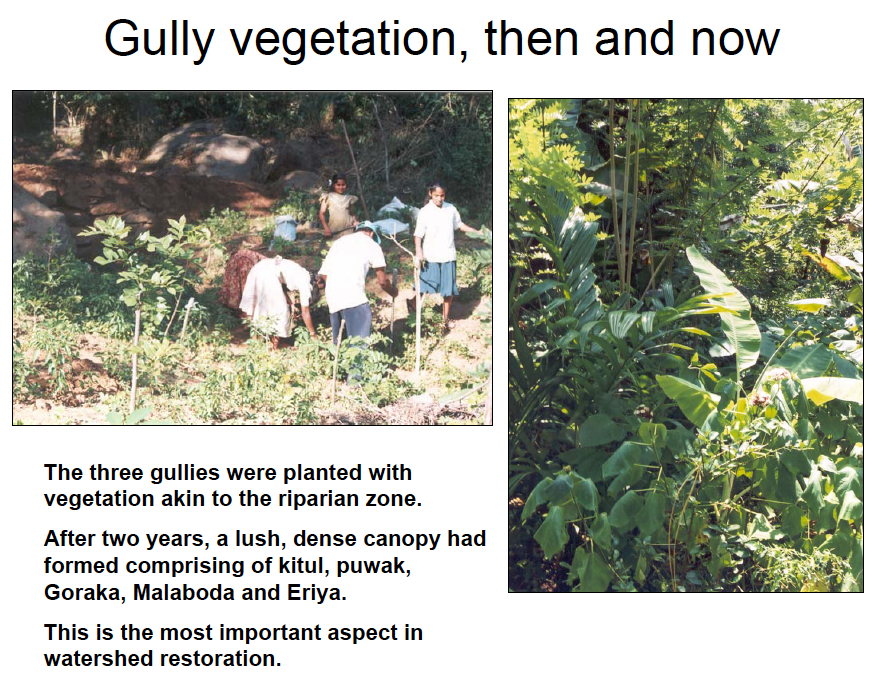 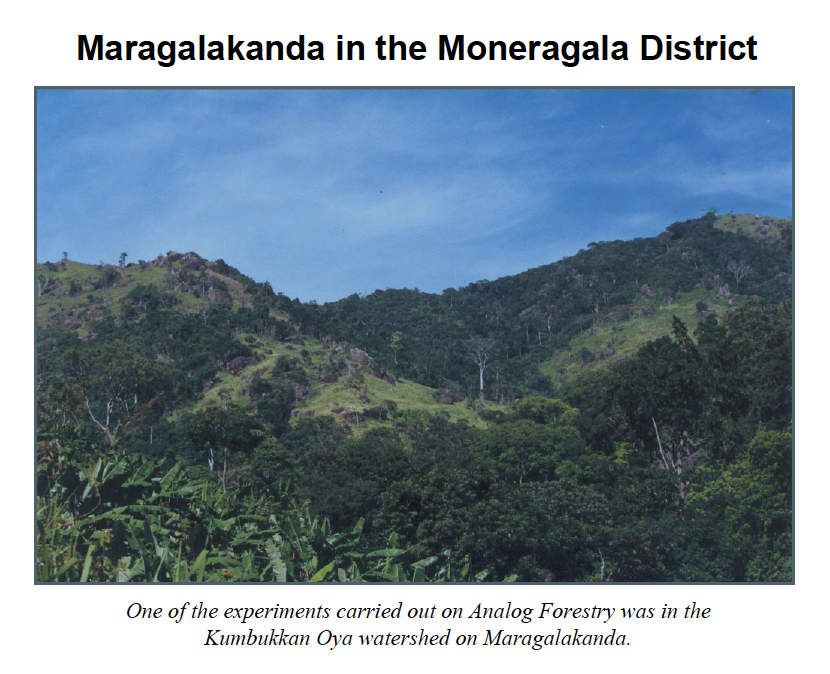 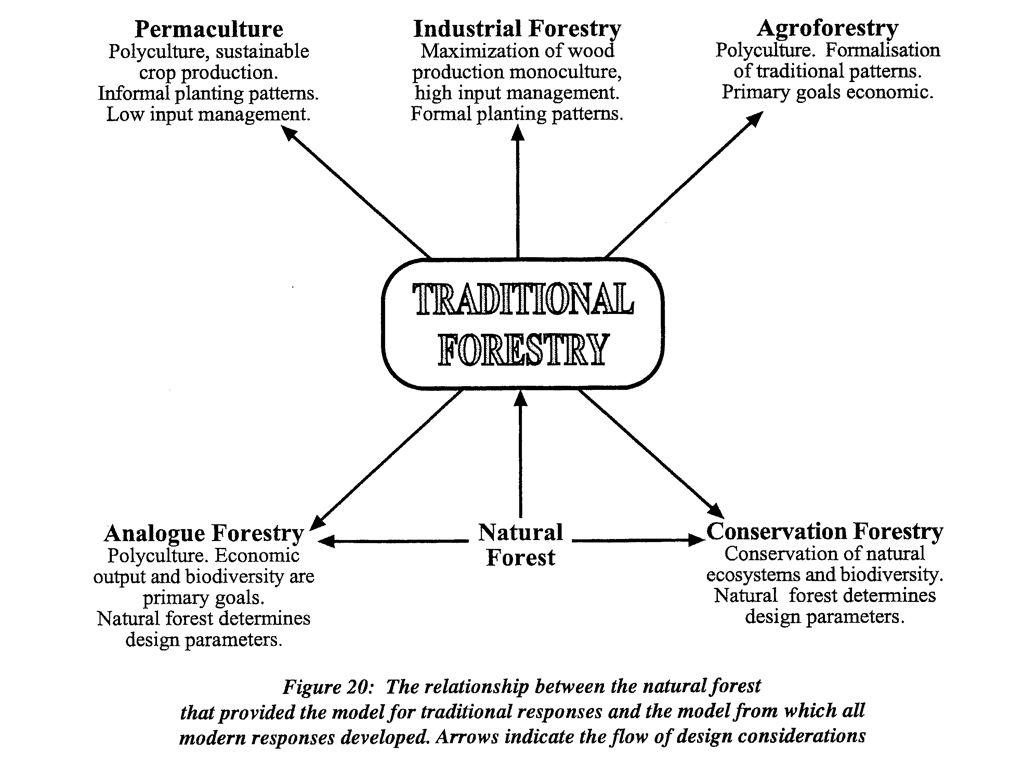